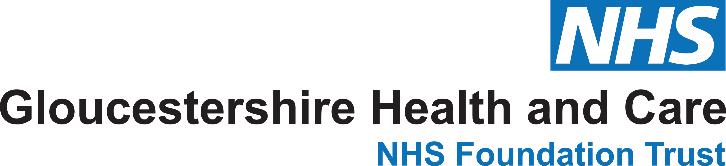 Apprenticeship Pathway Examples
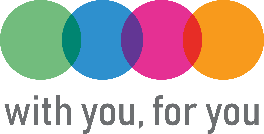 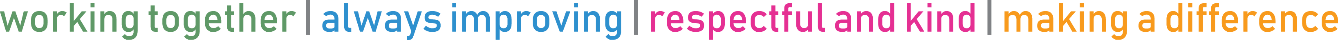